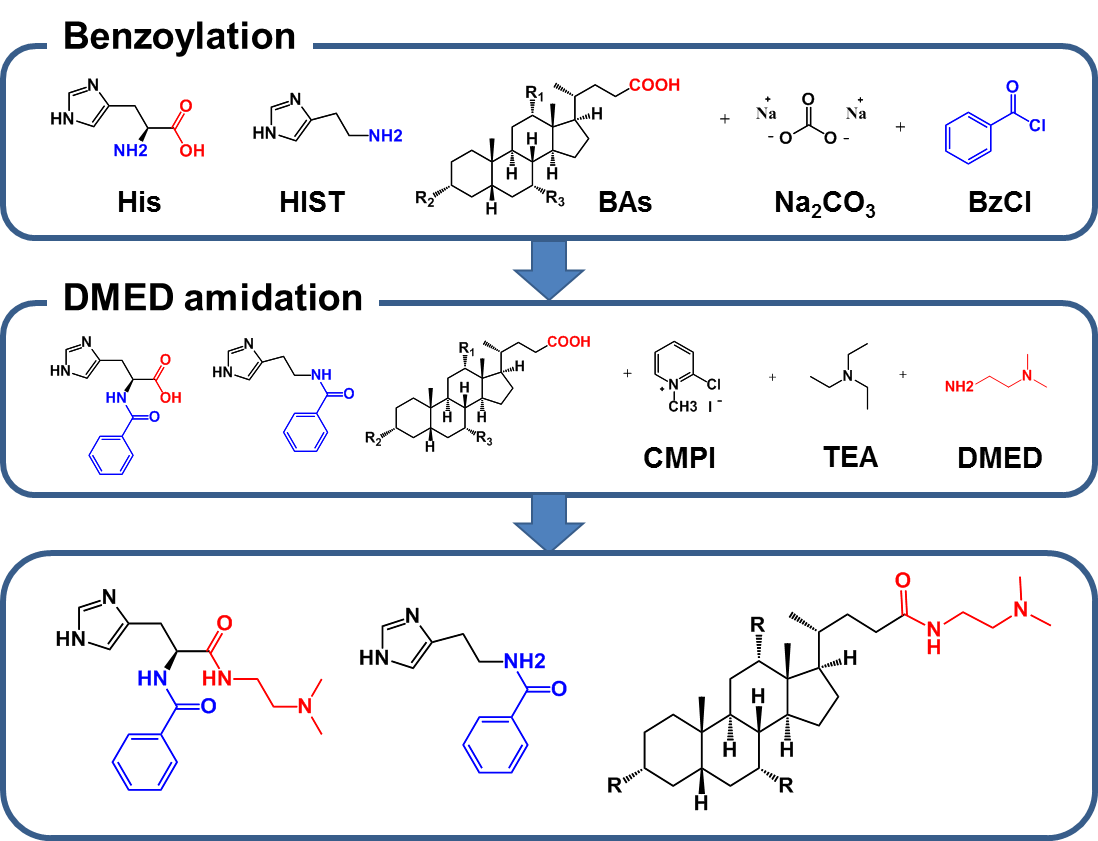 Suppl. Fig. 1. Serial derivatization procedures to primary amine and carboxylate groups on HIST, His, and BAs
8.3e4
LCA
7.5e4
UDCA
HIST
CDCA
Intensity
(B) Benzoylation → DMED derivatization
CA
DCA
His
(A) DMED derivatization → Benzoylation
4.0e4
HIST
3.5e4
UDCA
CDCA
CA
DCA
LCA
Time (min)
0
6
12
Suppl. Fig. 2. MRM chromatograms of HIST, His, and 5 BAs according to derivatization order: (A) DMED-Bz derivatization and (B) Bz-DMED derivatization
0
6
12
(A)
UDCA
7.0e4
HIST
DCA
LCA
Intensity
His
CDCA
CA
(B)
7.3e3
6.0e4
7.9e3
3.7e2
3.0e3
1.8e2
2.0e3
9
8.7
8.85
His-13C6
HIST-d4
UDCA-d4
CA-d4
CDCA-d4
DCA-d4
LCA-d4
0
7.5
15
Suppl. Fig. 3. MRM chromatograms of HIST, His, 5 BAs, and their corresponding internal standards in SGF (10 μg/mL for His and 1 μg/mL for HIST and 5 BAs)
Time (min)
4.6
5.1
10
3.1
3.25
3.4
8.3
5
8.5
8.7
2.1
2.25
2.5
5.5
5.25
4.85
10.25
10.5
Suppl. Table 1. MRM transitions and parameters
Suppl. Table 2. Derivatization yields for HIST, His, and BAs